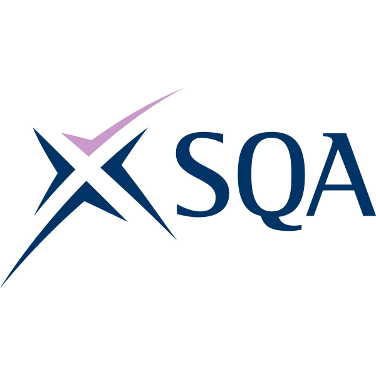 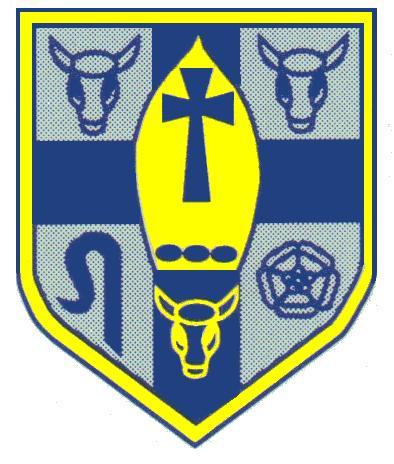 Investigative BiologyPilot Study and Experimental Variables
Turnbull High School
Advanced Higher Biology
Unit 3
P94-95
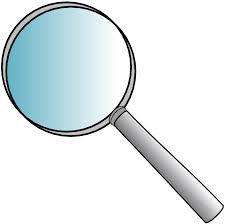 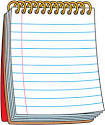 Miss A. Aitken
NEW – Not in old AH/Bright Red Book
Definitions for the following words:
Validity
Reliability
Moved places in AH/Bright Red Book
Definitions for the following words:
Accuracy
Precision
Miss A. Aitken
Validity
An experiment which is valid will have all of the variables controlled so that any measured effect is likely to be due to the independent variable.

Possible questions:
High validity/Low validity
Explain why this experiment is valid/invalid
Miss A. Aitken
Reliability
An experiment which is reliable will have consistent values in repeats and independent replicates.

Possible questions:
How could this experiment be made more reliable?
Explain why the results are reliable/unreliable
Miss A. Aitken
Accuracy
Accuracy assesses how close your measurement is to the actual value. If you are trying to measure out 100ml of a liquid and your measurements are 97ml, 103ml, 104ml and 98ml, you are not very accurate.

Possible questions:
How could the method be made more accurate?
Explain why the results are accurate
Miss A. Aitken
Precision
Precision measures how close two or more of your measurements are in relation to each other. If you measure the volume of a liquid 5 times and get 10ml each time, your results are very precise.

Possible questions:
How could the method be made more precise?
Explain why the results are precise.
Miss A. Aitken
Pilot Study
A pilot study is a short experiment, or series of experiments, that are carried out before starting a scientific investigation.

Used to develop and improve protocol
Used to check on experimental design
Necessary to avoid wasting time and money
Miss A. Aitken
Variables
A variable is a factor in an experiment that can change. Experimental variables can be split into three types:

Independent
Dependent 
Confounding
Miss A. Aitken
Independent Variable
The independent variable is the variable that is being changed by the investigator.

Changed to determine whether it has an effect on the outcome of the experiment.

Most experiments only change one variable at a time, although some change more than one and are called multifactorial.
Miss A. Aitken
Dependent Variable
A dependent variable is a variable that is measured to determine if changing the independent variable has an effect.
Miss A. Aitken
Confounding Variables
Confounding variables are variables, other than the independent variable being tested, that may have an effect on the dependent variable being measured.

A valid experiment will try to control as many confounding variables as possible, and if they are unable to be controlled, mention this and take account of it.
Miss A. Aitken
Variable types:
Variables are sorted into two types:

Discrete: placement in certain groups – e.g. gender, type of pet, colour of eyes

Continuous: change gradually from one extreme to another – e.g. height, weight, age, concentration of substrate.
Miss A. Aitken
Data types:
Qualitative: descriptive and difficult to measure directly. Hard to analyse. Often lies in opinion of investigator

Quantitative: Measured directly, recorded as a number. Can be plotted on a line graph

Ranked: Sorted in order of magnitude
Miss A. Aitken